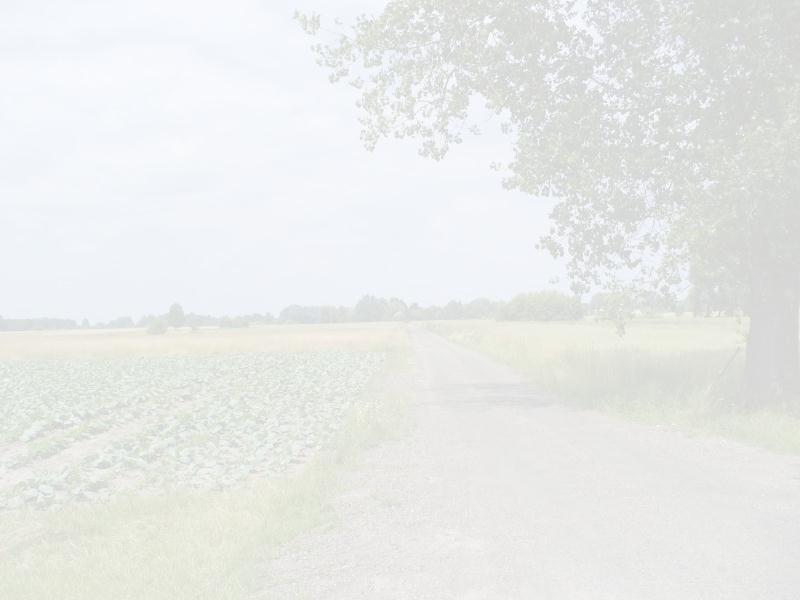 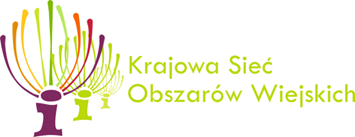 Współpraca w ramach 
Nordycko-Bałtyckiej Sieci Obszarów Wiejskich

Krajowej Sieci Obszarów Wiejskich
Warszawa, 26 września  2014
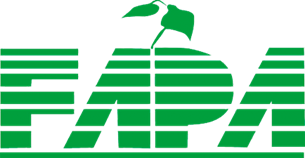 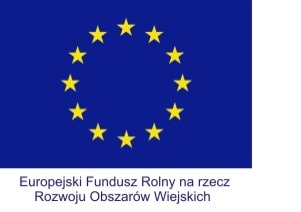 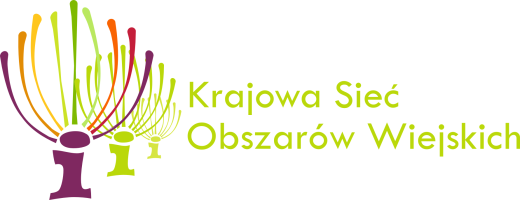 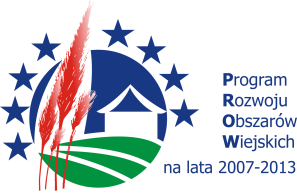 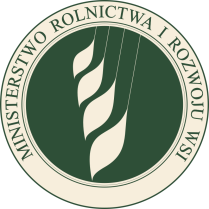 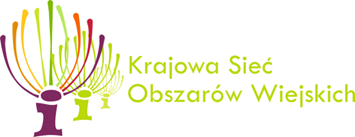 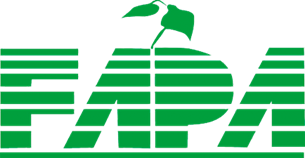 Projekt flagowy
Zróżnicowany rozwój obszarów wiejskich Strategii UE dla Regionu Morza Bałtyckiego – Plan działania SC KSOW oraz dofinansowanie z Instytutu Szwedzkiego od września 2012 r.
 http://ruralflagship.eu
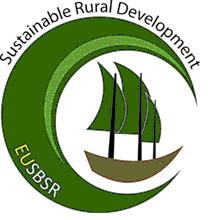 [Speaker Notes: 1. warunkiem udziału jest notyfikacja projektu przez Komisję, zidentyfikowaliśmy 5 projektów ze współpracy PL LGD z krajami bałtyckimi , zwrócimy się bezpośrednio LGD i pomożemy  w wypełnieniu formularza]
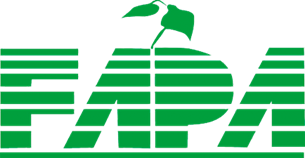 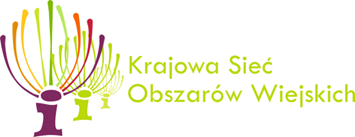 Partnerzy projektu
14 organizacji: 5 szwedzkich, 3 polskie, 3 fińskie, 2 łotewskie i 1 litewska

Polscy partnerzy: 
Katedra Socjologii Wsi i Miasta Wydziału Ekonomiczno-Socjologicznego Uniwersytetu w Łodzi, 
Centrum Doradztwa Rolniczego Oddział w Krakowie,
Fundacja Programów Pomocy dla Rolnictwa FAPA.
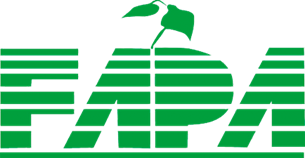 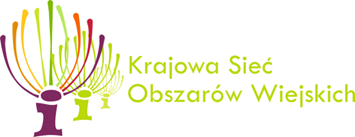 Założenia projektu
projekt koncentrować się będzie na działaniach związanym z innowacyjnością i młodzieżą na terenach wiejskich.  
wymiana poglądów i doświadczeń partnerów,  propagowanie i przenoszenie na poziom krajowy dobrych praktyk zaobserwowanych u nadbałtyckich sąsiadów,
spotkania partnerów odbywać się będą przez 3 lata według następującego klucza: Doświadczaj, Ucz, Upowszechniaj (przewiduje się ok. 15 spotkań w tym: typu warsztatowego, typu naukowego i mających na celu jak najszersze upowszechnianie zdobytej wiedzy i umiejętności)
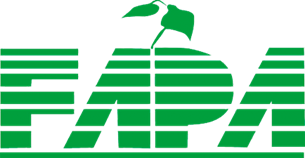 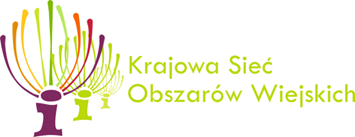 Udział polskich partnerów w działaniach projektu
6-8 IX 2012 – posiedzenie Parlamentu Rolnego w Ronneby (Szwecja) - pierwsze spotkanie partnerów projektu
30 X-1 XI 2012 - warsztaty dla młodzieży wiejskiej „Youngagement” w Värnamo (Szwecja) – przedstawiciele Katedry Socjologii Wsi i Miasta Uniwersytetu w Łodzi
18-19 IV 2013 - seminarium i warsztaty dot. młodzieży i przedsiębiorczości na obszarach wiejskich na Uniwersytecie w Mikkeli (Finlandia) – przedstawiciele CDR Oddział Kraków
22-23 X 2013 - konferencja „Przedsiębiorczość młodych” w Jurmali i wizyty studyjne u młodych przedsiębiorców na Łotwie – młodzi polscy przedsiębiorcy, beneficjenci osi Leader i przedstawiciele CDR Oddział Kraków oraz Fundacji FAPA
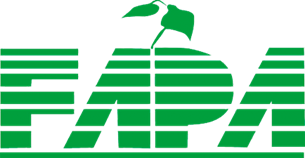 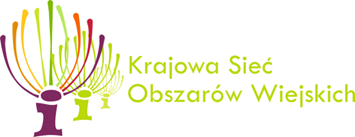 Wydarzenia w Polsce w 2013
3-7 lipiec - spotkanie o charakterze warsztatowo – konferencyjnym w Krakowie dla partnerów projektu 
warsztaty pt. „Rola i znaczenie kreatywności oraz innowacyjności w rozwoju przedsiębiorczości na obszarach wiejskich w aspekcie problemów społecznych i ekonomicznych wpływających na realizację planów życiowych młodzieży na obszarach wiejskich” zorganizowane przez CDR Oddział Kraków
konferencja pt. „ „Problemy społeczne i ekonomiczne drobnych gospodarstw rolnych w Europie”
wizyty studyjne w woj. małopolskim - pokazanie zarówno problemów drobnych gospodarstw, ich przekształcenia, jak również powstawanie i funkcjonowanie innych podmiotów na lokalnym rynku pracy, jako odpowiedź na lokalne problemy mieszkańców
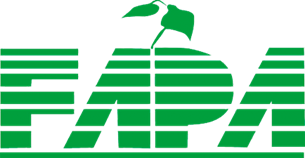 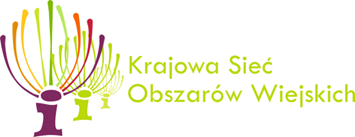 Wydarzenia w Polsce w 2013 cd.
3-4 grudnia konferencja naukowa w Prusimiu
opracowania: Przedsiębiorczość na obszarach wiejskich w Polsce – uwarunkowania, bariery, instrumenty wsparcia” Dr Iwona Nurzyńska - IRWiR PAN. Fundusze unijne jak formy wspierania młodych przedsiębiorczych na polskiej wsi” Mgr Ewelina Ewa Dzikowska i Mgr Ewa Gabryelak–  Katedra Socjologii Wsi i Miasta Uniwersytetu Łódzkiego
Uwarunkowania przedsiębiorczości młodzieży wiejskiej” Mgr Pamela Jeziorka-Biel i Mgr Ewelina Sudra – Katedra Socjologii Wsi i Miasta Uniwersytetu Łódzkiego
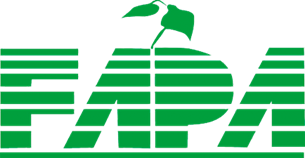 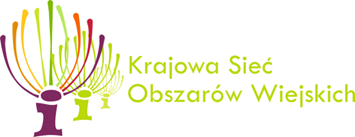 Badanie „Uwarunkowania i mechanizmy zrównoważonego rozwoju na obszarach wiejskich – ocena postaw młodzieży wiejskiej w zakresie przedsiębiorczości i innowacyjności oraz możliwości ich wykorzystania dla rozwoju lokalnego” w ramach projektu flagowego „Zrównoważony rozwój obszarów wiejskich Strategii Unii Europejskiej dla regionu Morza Bałtyckiego”.
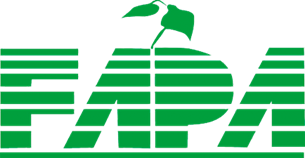 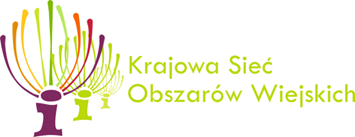 www.ksow.pl/Strategia  UE dla Regionu Morza Bałtyckiego